ADHD: Understanding the Symptoms & Effective Management Strategies at Home and in SchoolTDAH: Comprender los síntomas y las estrategias de gestión eficaces en casa y en la escuela
Elisabeth Cannata, Ph.D.
Vice President Community-Based Family Services & Practice Innovation
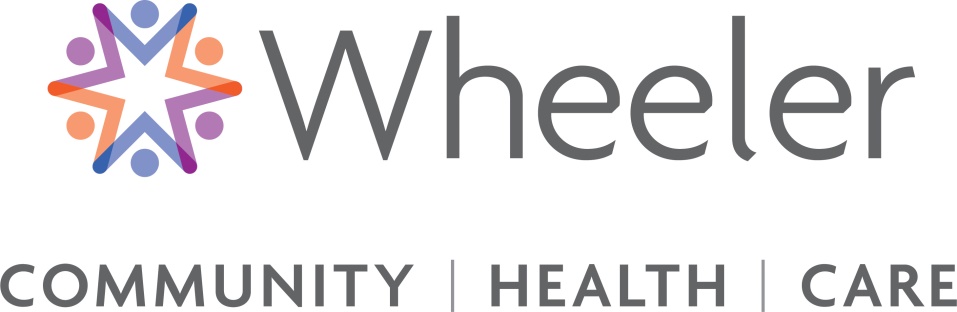 Attention Deficit Hyperactivity Disorder (ADHD): What is it?Trastorno por Déficit de Atención e Hiperactividad (TDAH): ¿Qué es?
Niños (o adultos) que muestran de forma persistente:
Dificultad para mantener la atención
Y/o
Hiperactividad (excesiva actividad física/inestabilidad)
Impulsividad (hacer sin pensar)

Dependiendo de cómo aparezcan estas tres características, existen 3 tipos generales de TDAH:

Inatento primario
Hiperactivo/Impulsivo primario
Combinado
Children (or adults) who show persistent:

Difficulty maintaining attention

And/or

Hyperactivity (excessive physical activity/restlessness)
Impulsivity (doing without thinking)

Depending on how these three characteristics appear, there are 3 general types of ADHD:

Primary Innattentive
Primary Hyperactive/Impulsive
Combined
ADHD Diagnosis: Symptoms
INATTENTION (frequent challenges with 6 or more of the following):
Fails to give attention to detail/careless mistakes
Difficulty sustaining attention
Doesn’t seem to listen when spoken to
Doesn’t follow through on instructions/fails to finish tasks
Difficulty organizing tasks/activities
Avoids/dislikes tasks that require sustained mental effort
Loses things necessary for tasks/activities
Easily distracted by things around them (or unrelated thoughts)
Forgetful in daily activities
HYPERACTIVITY/IMPULSIVITY (6 or more of following frequently observed):
Fidgets/Squirms
Leaves seat where expected to stay seated
Running/climbing when inappropriate
Unable to play/engage in activities quietly
“on the go”, “driven by a motor” (unable or uncomfortable sitting still)
Talking excessively
Blurts out answers/doesn’t wait turn in conversations
Difficulty waiting turn
Interrupts or intrudes on others
Diagnóstico del TDAH: Síntomas
INATENCIÓN (desafíos frecuentes con 6 o más de los siguientes):
No presta atención a los detalles/comete errores por descuido
Dificultad para mantener la atención
Parece no escuchar cuando se le habla
No sigue las instrucciones/no termina tareas
Dificultad para organizar tareas/actividades
Evita/no le gustan tareas que requieren un esfuerzo mental sostenido
Pierde las cosas necesarias para tareas/actividades
Se distrae fácilmente con las cosas que le rodean (o con pensamientos no relacionados)
Es olvidadizo en sus actividades diarias
HIPERACTIVIDAD/IMPULSIVIDAD (6 o más de los siguientes elementos observados con frecuencia):
Se agita/se retuerce
Se levanta del asiento cuando se espera que permanezca sentado
Corre/escala cuando es inapropiado
Incapaz de jugar/involucrarse en actividades tranquilamente
"en movimiento", "impulsado por un motor" (incapaz o incómodo de permanecer sentado)
Habla en exceso
Responde impulsivamente/no espera su turno en las conversaciones
Dificultad para esperar su turno
Interrumpe a los demás
ADHD Diagnosis: Other important considerationsDiagnóstico del TDAH: Otras consideraciones importantes
El grupo de síntomas determina el subtipo de TDAH (inatento primario, hiperactivo/impulsivo primario, combinado)
Varios síntomas están presentes en dos o más ámbitos
Los síntomas han persistido durante los últimos 6 meses
Evidencia clara de que los síntomas interfieren o reducen la calidad del funcionamiento social, escolar o laboral
Varios síntomas deben haber estado presentes antes de los 12 años 
Los síntomas no se explican mejor por otro trastorno de salud mental
Cluster of symptoms determine which subtype of ADHD (primary inattentive, primary hyperactive/impulsive, combined)
Several symptoms are present in two or more settings
Symptoms have persisted for past 6 months
Clear evidence that symptoms interfere with or reduce quality of social/school/work functioning
Several symptoms must have been present before age 12 
Symptoms not better explained by another mental health disorder
Prevalence and course across the lifespanPrevalencia y evolución a lo largo de la vida
Se diagnostica más típicamente durante los años de la escuela primaria
Las exigencias de la escuela requieren una atención más sostenida.
Los niños más pequeños se desarrollan a ritmos diferentes en términos de actividad y autorregulación, por lo que a menudo es más difícil identificarlos al principio
Los signos externos de hiperactividad física pueden ser menos pronunciados en la adolescencia
Carga genética
Más común en los hombres que en las mujeres (2:1 en la infancia, 1,6:1 en la edad adulta); las mujeres tienen más probabilidades que los hombres de presentar el tipo primario de inatención
A menudo coexisten con otros diagnósticos de salud conductual
Considerar las diferencias relacionadas con la cultura en el diagnóstico/identificación
Most typically diagnosed during elementary school years
As demands in school require more sustained attention
Younger children develop at different rates in terms of activity and self-regulation so often harder to identify early on
Outward signs of physical hyperactivity may become less pronounced in adolescence
Genetic loading
More common with males than females (2:1 in childhood, 1.6:1 in adulthood); females more likely than males to present with primary inattentive type
Often co-occurring with other behavioral health diagnoses
Consider culture-related differences in diagnosis/identification
Research Supported treatment/interventions for ADHD:Tratamiento/intervenciones respaldadas por la investigación para el TDAH:
Gestión del comportamiento
Para el hogar - Formación de los padres
Para la escuela 
Medicamentos
Otros apoyos educativos
Entrenamiento en habilidades
Psicoeducación sobre el TDAH

                        ENFOQUE MULTIMODAL
Behavior Management
For home – Parent Training
For school 
Medication
Other Educational Supports
Skills training
Psychoeducation about ADHD
                                                       			                MULTIMODAL APPROACH
GOLDEN RULE:  STRUCTUREREGLA DE ORO: ESTRUCTURA
Crear oportunidades para el éxito
Expectativas claras
Centrarse en el refuerzo positivo
Consistencia
Consideración del nivel de desarrollo del niño y otras preocupaciones/necesidades ocurriendo simultáneamente
Creating opportunities for success
Clear expectations
Focus on positive reinforcement
Consistency
Consideration of child’s developmental level and other co-occurring concerns/needs
Creating structure for success:Creando estructura para el éxito:
Expectativas de comportamiento claramente definidas en cada entorno/contexto
Llamar la atención
Dar expectativas claras sobre el comportamiento que Ud. quiere ver
Sea breve y dulce
Utilizar refuerzos inmediatos y frecuentes
Premiar antes que castigar
Individualizar
Lo que es gratificante puede cambiar más rápidamente para los niños con TDAH
Hojas de control, fichas, puntos: ofrecen una retroalimentación más inmediata además de la recompensa diferida
Crear oportunidades para el éxito (¡pillarlos siendo buenos!)
Clearly defined expectations for behavior in each setting/context
Get attention
Give clear expectations about behavior you want to see
Keep it short and sweet
Utilize immediate and frequent reinforcement
Reward before punishment
Individualized
What is rewarding may change more quickly for ADHD children
Check sheets, tokens, points – offer more immediate feedback in addition to delayed reward
Create opportunities for success (catch them being good!)
Additional pointers for parents at home:
Get your child’s input about what is rewarding/motivating for them (note: “rewards” do not have to be things that you have to buy!)
Learn to notice positive behavior
Building upon small successes to shape larger behavioral goals
Ensure positive time every day
Know and celebrate your child’s strengths and create opportunities to excel
Pay special attention to proactive planning:  e.g. homework routine, long car rides, at the grocery store
Understand ADHD is a condition 
not your fault : but you can help your child be more successful
Not something your child is doing on purpose or naughtiness: but your child can respond to predictability, consistency, motivational strategies
Consider how parents own ADHD (if present) may impact parenting – develop strategies, teaming with other caretakers
Consejos adicionales para los padres en casa:
Pida a su hijo que le diga qué es lo que le motiva o premia (nota: los "premios" no tienen por qué ser cosas que usted tenga que comprar).
Aprender a notar el comportamiento positivo
Aprovechar los pequeños éxitos para dar forma a objetivos de comportamiento más amplios
Asegurar un tiempo positivo cada día
Conocer y celebrar los puntos fuertes de su hijo y crear oportunidades para sobresalir
Prestar especial atención a la planificación proactiva: por ejemplo, la rutina de los deberes, los viajes largos en coche, en el supermercado
Comprenda que el TDAH es una enfermedad 
No es culpa suya: pero puede ayudar a su hijo a tener más éxito
No es algo que su hijo haga a propósito o por maldad: pero su hijo puede responder a la previsibilidad, la consistencia y las estrategias de motivación
Considerar cómo el propio TDAH de los padres (si lo hay) puede afectar a la crianza de los hijos: desarrollar estrategias, trabajar en equipo con otros cuidadores
Additional strategies for success at school:Estrategias adicionales para tener éxito en la escuela:
Puesto de los asientos - limitar las distracciones
Organización del espacio - tener los materiales a mano
Horario de las asignaturas difíciles (para promover el mejor rendimiento)
Alternar en las asignaturas más activas
Fijar la base y enfocar la atención después de las transiciones
Repaso individual de las instrucciones 
Brindar más tiempo para los exámenes
Carga de trabajo modificada
Presentación de materiales en múltiples modalidades
Tomar notas o grabar las clases
Seating arrangements – limiting distractions
Organizing space – having materials close at hand
Timing of difficult subjects (to promote best performance)
Alternate in more active subjects
Grounding and getting attention after transitions
One to one review of instructions 
Extended time for tests
Modified workload
Presenting materials in multiple modalities
Note-takers or recording lectures
Skill-building focus:Enfoque en el desarrollo de habilidades:
Enseñanza de habilidades organizativas
Currículo de técnicas de estudio
Aprendizaje de señales de autocontrol: "parar y pensar"
Habilidades sociales: por ejemplo, aprender a compartir, respetar los turnos, escuchar a los demás, cooperar
Teaching organizational skills
Study skills curriculum
Learning self cues: “stop and think”
Social skills – e.g., learning sharing, taking turns, listening to others, cooperation
Some caveats about use of negative consequences:Algunas advertencias sobre el uso de las consecuencias negativas:
Recuerde: recompensar el comportamiento que desea ver es más eficaz que centrarse en establecer consecuencias para los comportamientos negativos
Trate de no quitarle las actividades que le dan la oportunidad de liberar energía física (por ejemplo, el recreo, la gimnasia, los deportes extraescolares) como consecuencia, o de condicionar las actividades positivas en las que el niño tiene éxito a un comportamiento positivo (por ejemplo, una actividad recreativa extraescolar que le guste a su hijo y en la que se desenvuelva bien)
Expectativas claras y concretas, aplicadas de forma coherente, en lugar de como reacción a los comportamientos.
Remember: rewarding behavior you want to see is more effective than focus on setting up consequences for negative behaviors
Try not to take away activities that provide opportunity for good physical energy release (e.g. recess, gym, afterschool sports) as a consequence, or to make positive activities where the child is successful contingent on positive behavior (e.g. an afterschool recreational activity your child loves and does well at)
Clear, matter-of-fact expectations up front, implemented consistently, rather than in reaction to behaviors
Collaborative and Coordinate Approach Between Home and School:Enfoque colaborativo y coordinado entre el hogar y la escuela:
Reúnase con la escuela regularmente para crear un enfoque de equipo
Comparta los puntos fuertes de su hijo, sus intereses, las cosas que le motivan
Comprender las estrategias, los apoyos/modificaciones del aula
Cuando sea pertinente y posible, cree coherencia (lenguaje utilizado en torno a las expectativas compartidas, normas de comportamiento)
Hable de las recompensas inmediatas que pueden establecerse en la escuela, pero haga saber a la escuela cómo apoyará las expectativas de comportamiento en el aula
Establezca la frecuencia y los mecanismos de comunicación entre el hogar y la escuela
Conozca los derechos educativos de su hijo
Meet with school regularly to build a team approach
Share your child’s strengths, interests, things that are motivating
Understand strategies, classroom supports/modifications
Where relevant and possible, create consistencies (language used around shared expectations, rules for behavior)
Discuss immediate rewards that can be established in school, but let school know how you will support expectations for classroom behavior
Establish frequency and mechanisms for communication between home and school
Know your child’s educational rights
QUESTIONS?/¿PREGUNTAS?
RESOURCES/RECURSOS
CHADD.ORG

cdc.gov/ncbddd/adhd

russellbarkley.org